Instrumentation Amplifiers: characteristics
By definition:
Precise gain
High input resistance
Differential input

Other important features

Low input referred offset voltage
Low bias currents
Low input referred voltage and current noise
High CMRR
Large bandwidth
Instrumentation Amplifiers: connection to the source
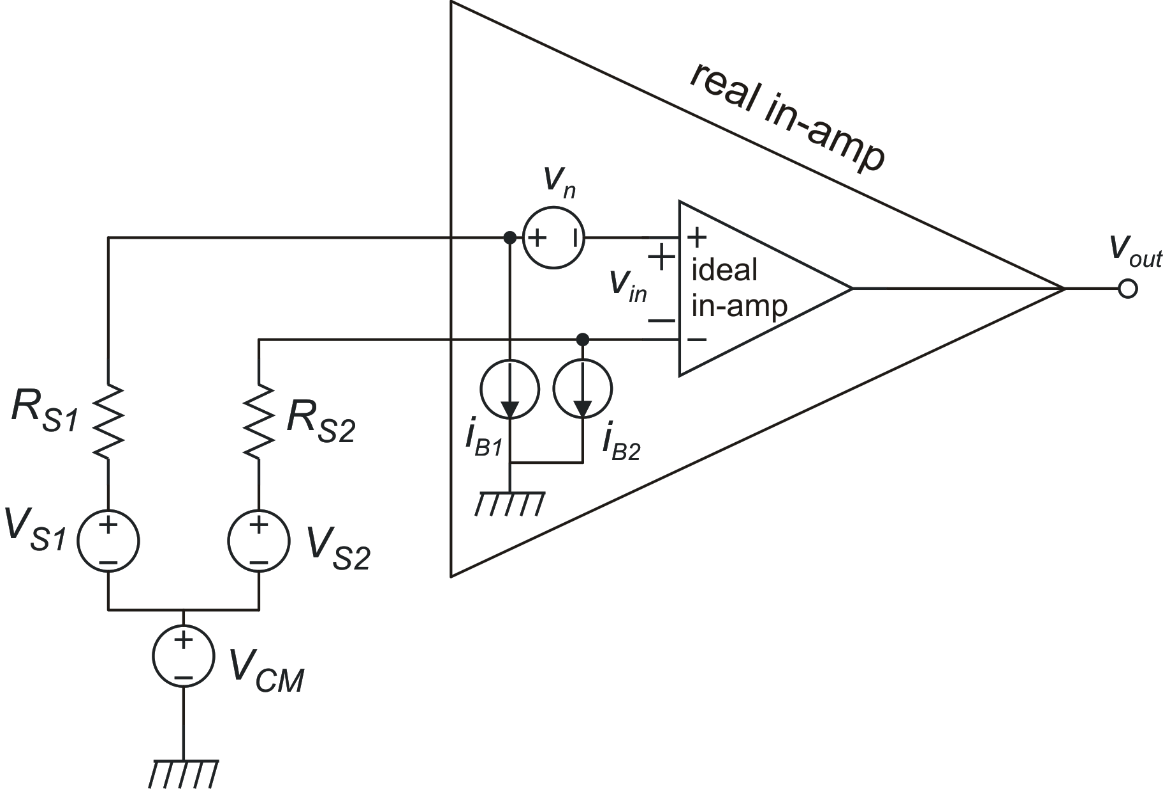 Balanced case (RS1=RS2=RS)
Offset: vn=vio, iB1-iB2=IB1-IB2=Iio
Noise: vn and in1, in2 are represented by their PSD
 (power spectral density)
cross-spectrum
If ib1 and ib2 are uncorrelated and their PSD is SI:
Monolithic In-Amps
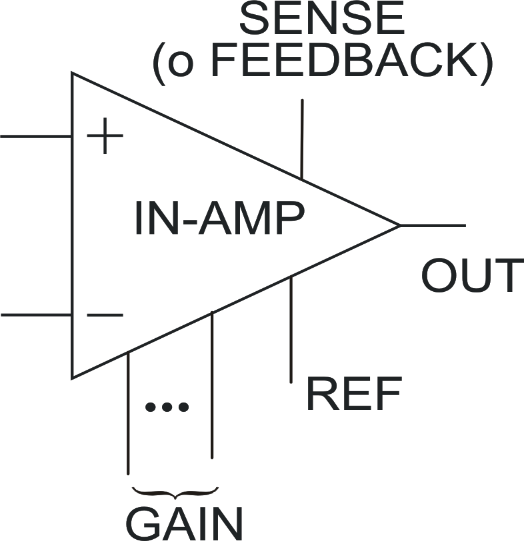 Typical pin configuration
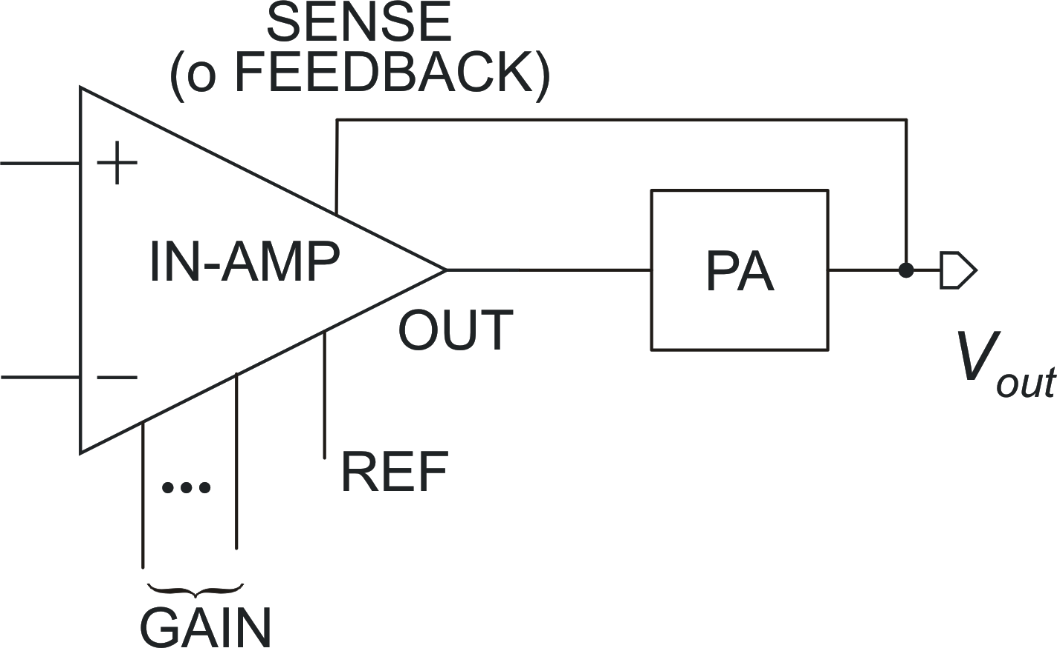 Function of the SENSE terminal
Input and output offset / noise
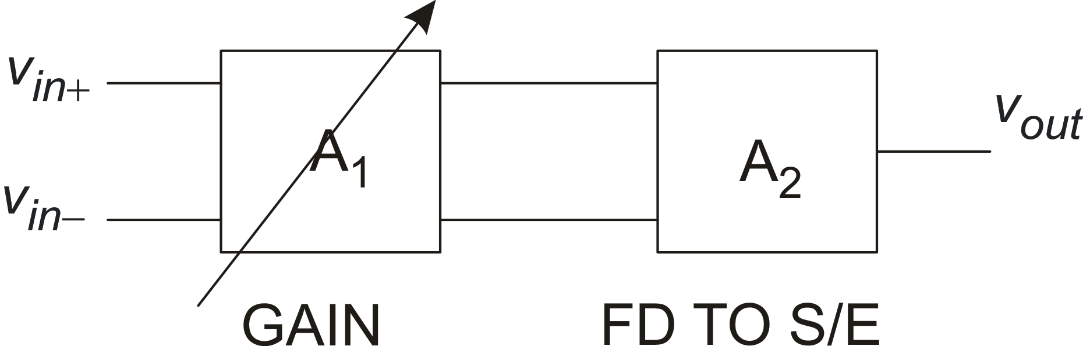 Typical two-stage architecture of In-amps
Generally, A2= 1, thus:
Three-opamp instrumentation amplifier
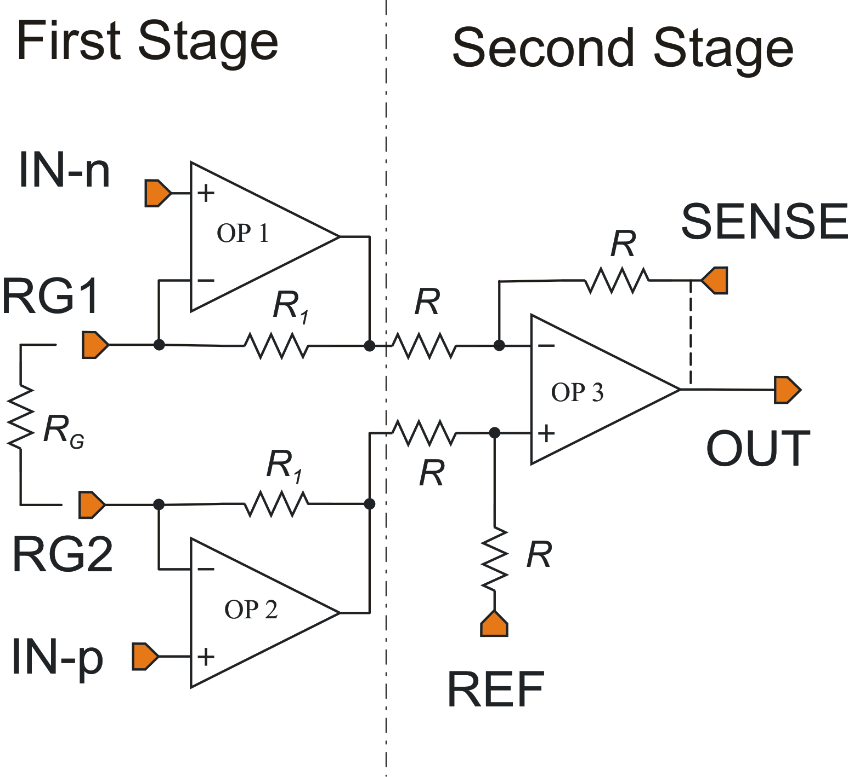 Mismatch of these resistors degrades the CMRR of the second stage. Resistor trimming is necessary for CMRRs > 60 dB
The circuit that provides VREF must have a very low output resistance (<<R)
Instrumentation Amplifiers
AD 620
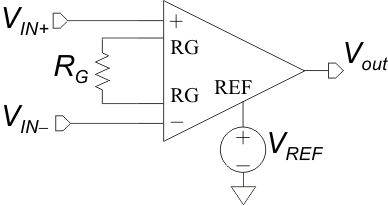 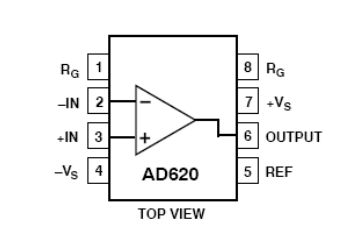 The RTI noise
decreases with G
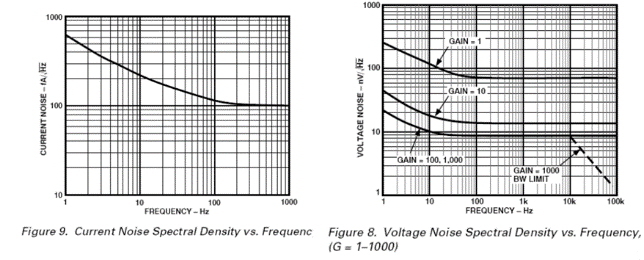 At G≥100 the 
amplifier BW is 
larger than 100kHz.
The noise density
 starts to fall for 
f> 100kHz
AD 620
GBW does not increase much beyond the G=10 case: BW affected by second stage
Nearly constant GBW product: BW determined by first stage
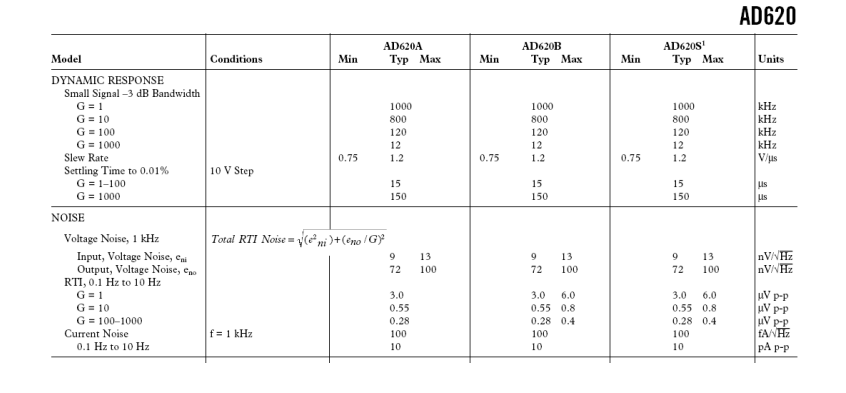 Slew -Rate
Settling times
Output noise >> input noise
Broad-Band Noise: √SBB
Low Frequency Noise
Integrated over 0.1-10 Hz
Broad-Band Noise: √SBB
Current
Low Frequency Noise
Integrated over 0.1-10 Hz
Such a small offset voltage and offset drift is
the result of a laser-trimmed resistor-load
 BJT input pair
AD 620
The effective input referred offset (RTI) 
is a combination of the input and output offset
Input offset
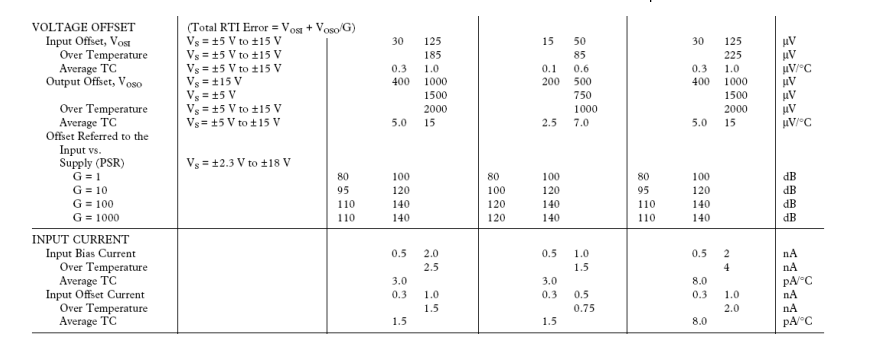 Output offset
The input bias current and input offset current are similar, since 
such a small bias current is the result of internal bias current cancellation
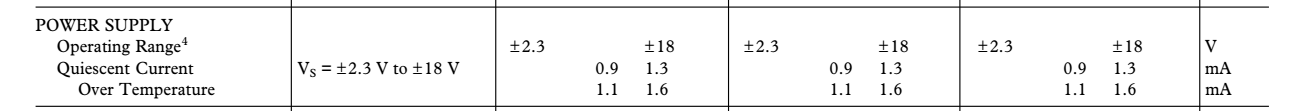 The AD 620 in-amp represent a good trade-off between input noise voltage, input bias currents and supply current (quiescent current)
AD 8429
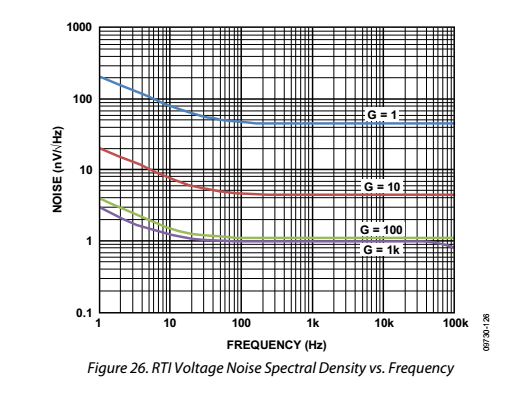 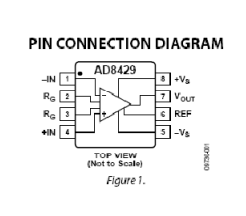 The AD8429 has a much smaller input referred noise than the AD620
(BB-noise) ……..
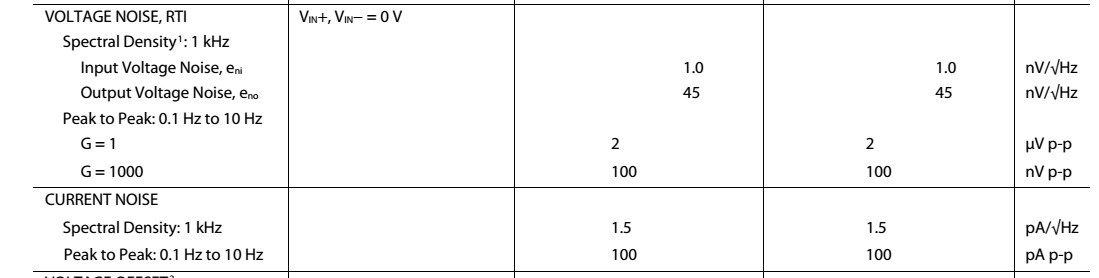 ..... but its input current noise is much larger..
AD 8429
The bias current (dc value) is also much larger than AD620 one
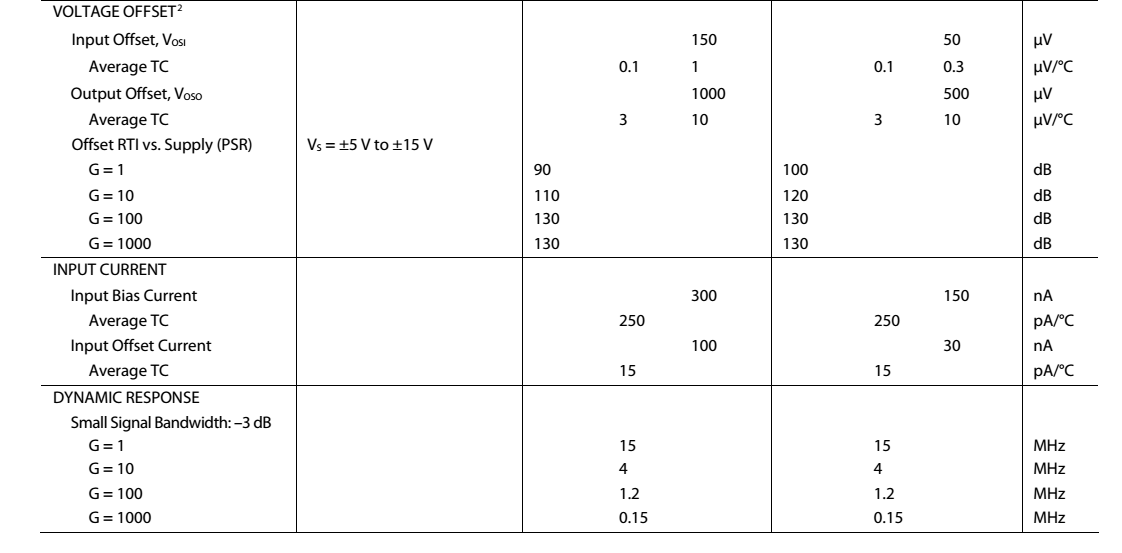 The AD8429 is faster than the AD620
…. but it requires much more quiescent current
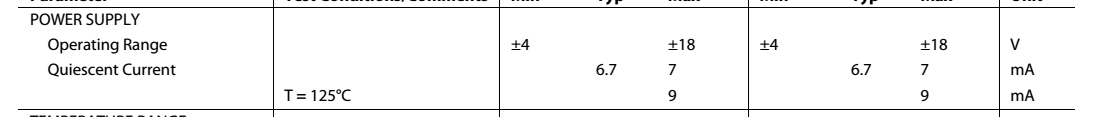 Instrumentation Amplifiers
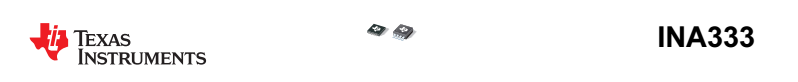 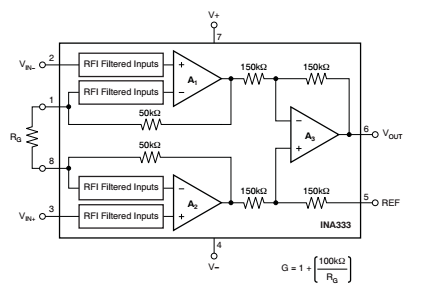 The INA333 is a very low-power instrumentation amplifier 
(Isupply: 50 mA)
As a result, its input referred voltage noise is larger and its bandwidth smaller.
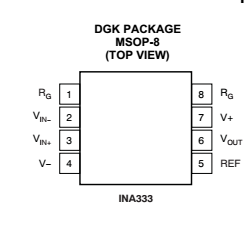 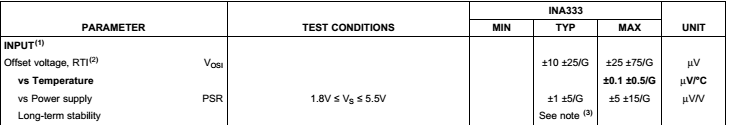 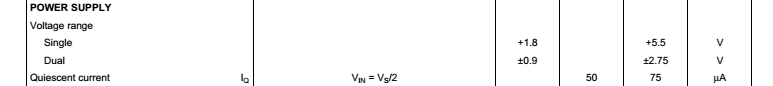 INA 333
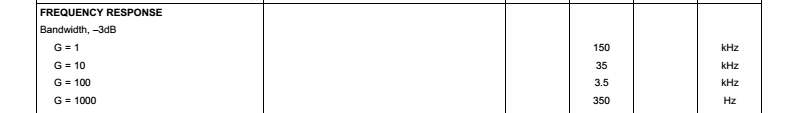 Small bandwidths
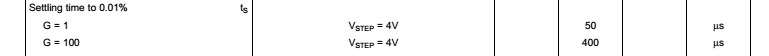 Very low input bias current
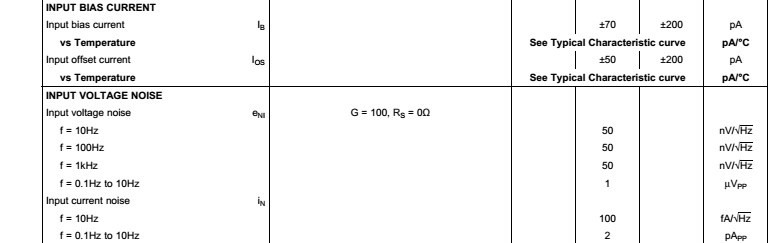 Large noise density 
AD620 was 9 nV/√Hz
INA 111: J-Fet input
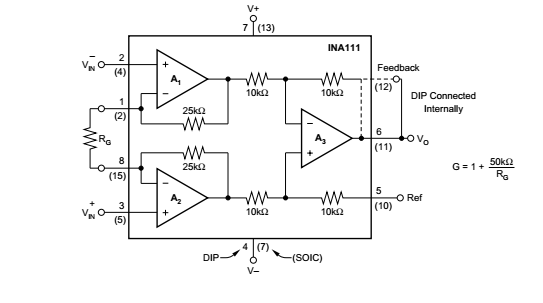 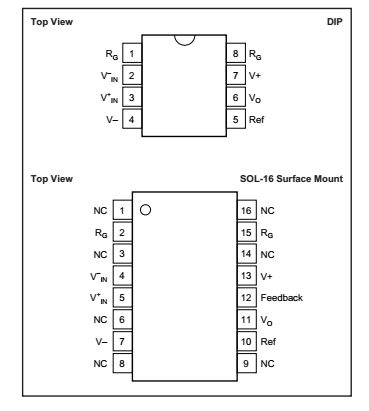 Note the presence of a 
sense (Feedback) terminal in 
the 16 pin case
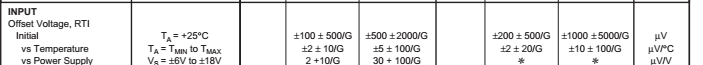 Offset is considerably worse than 
AD620 which has a  BJT input stage
INA 111
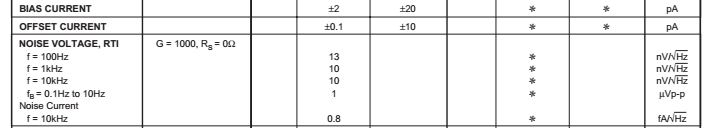 …. but the (integrated) low-frequency
voltage noise is much worse (was 0.28 mV) in
the AD 620
The broad-band input referred noise density
is similar to AD 620 …..
The strong advantage of a JFET input is the 
negligible noise current density
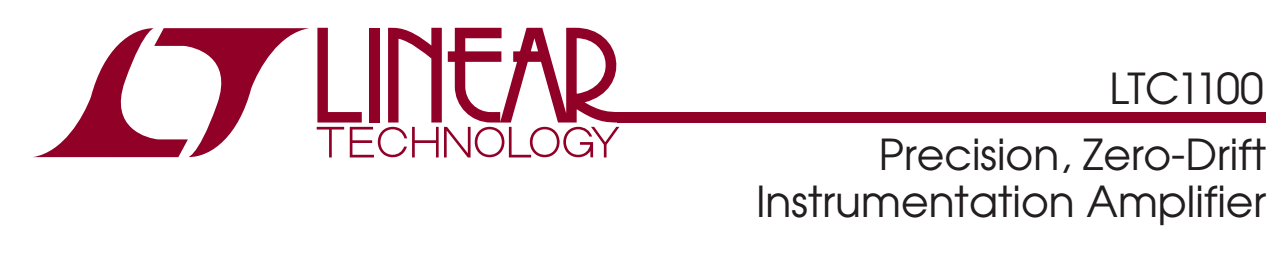 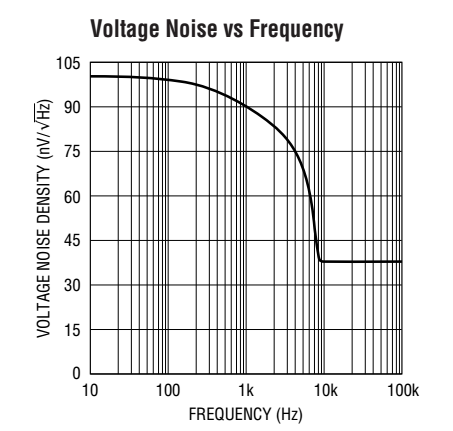 The LTC 1100 uses an Autozero
technique to cancel the input offset and 
flicker noise. 

The side-effect is foldover, resulting in an
increased low-frequency  noise density.
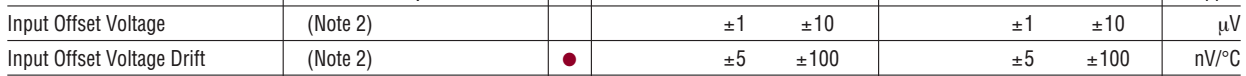